Digital Logic Design
Lecture 15
Announcements
HW5 due today
Upcoming:  Midterm on Tuesday, 10/28.
Will post list of topics and review problems.
Agenda
Last time:
Quine-McClusky (4.8)
Table Reductions (4.10)

This time:
Multiple Output Simplification Problem (4.12, 4.13)
The Multiple-Output Simplification Problem
Pitfalls of Naïve Approach
Pitfalls of Naïve Approach
Naïve Approach:
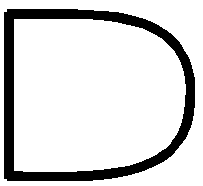 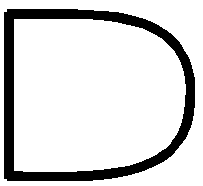 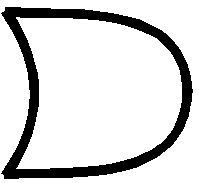 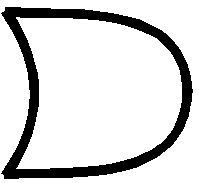 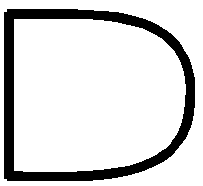 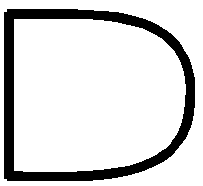 Better Approach:
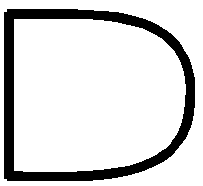 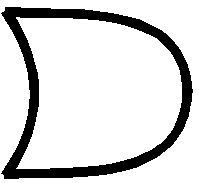 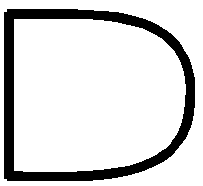 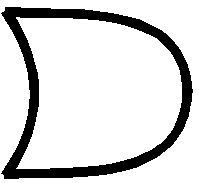 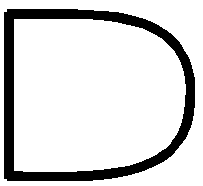 Multiple Output Prime Implicants
Examples of Multiple Output Prime Implicants
Examples of Multiple Output Prime Implicants
Multiple Output Prime Implicants
Tagged Product Terms
Term consists of two parts:  a kernel and a tag.
Kernel:  product term involving the variables of the function
Tag:  Appended to denote which functions are implied by its kernel.
Tagged Product Term Example
Quine-McClusky for tagged multiple-output prime implicants
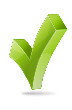 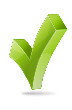 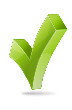 Why doesn’t (0,1,2,3) appear?
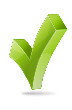 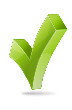 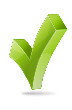 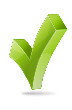 Minimal Sums Using Petrick’s Method
Multiple Outputs Prime Implicant Tables
Multiple Outputs Prime Implicant Tables
When writing down p-expression, must make a distinction between primes associated with different functions.
Multiple Outputs Prime Implicant Tables
Manipulating P-expression into sum of product form
Calculating Cost of Product Terms
Calculating Cost of Product Terms
Minimal Sums using Table Reduction
Table Reduction
Table Reduction
Table Reduction
Table Reduction
Dominated Rows
Table Reduction
Dominated Rows
Row A dominates Row F
Cost for Row A is not greater than cost for Row F.
Table Reduction
Table Reduction
Table Reduction
Table Reduction
Delete row A
Table Reduction
Row D is dominated by Row B.
Table Reduction
Row D is dominated by Row B.
Table Reduction
Row D is dominated by Row B.
Table Reduction
Table Reduction
Table Reduction
Table Reduction
Table Reduction
Cannot delete dominated rows since their cost is lower.
**Table is cyclic**
Table Reduction
Cannot delete dominated rows since their cost is lower.
**Table is cyclic**